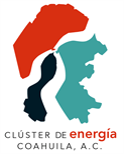 Nombre de responsable: C.P. Alejandra Guajardo Alvarado
Fecha de actualización y/o revisión: Agosto de 2018